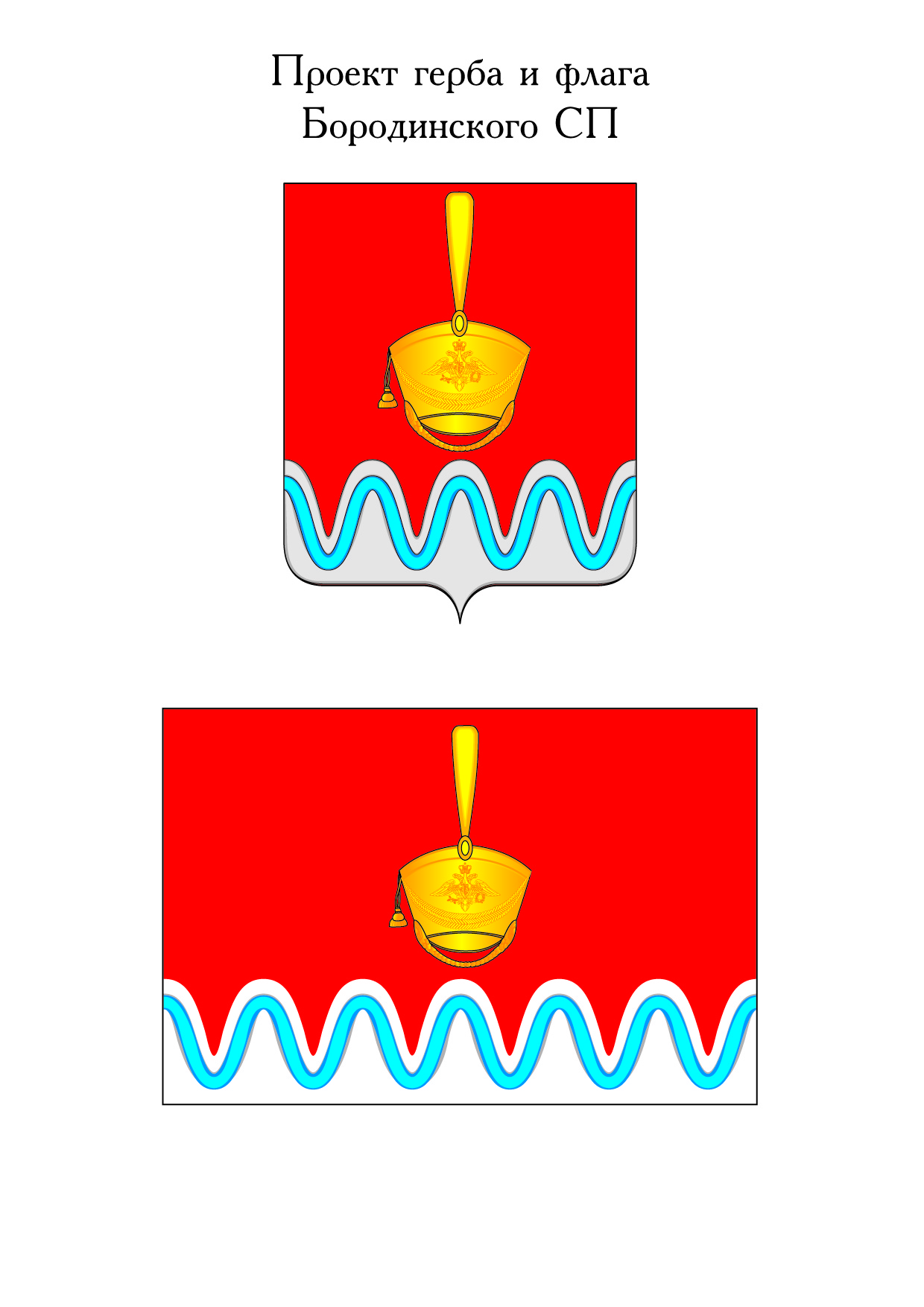 АДМИНИСТРАЦИЯБОРОДИНСКОГО СЕЛЬСКОГО ПОСЕЛЕНИЯПРИМОРСКО-АХТАРСКОГО РАЙОНА
Отчет об исполнении бюджета 
Бородинского сельского поселения Приморско-Ахтарского района 
за 2017 год
Бюджет Бородинского сельского поселения Приморско-Ахтарского района на 2017 год утвержден решением Совета Бородинского сельского поселения Приморско-Ахтарского района от 15 декабря 2016 года № 135 «О бюджете Бородинского сельского поселения Приморско-Ахтарского района на 2017 год».
Основные характеристики бюджета:
Сведения об основных показателях доходов бюджета
(тыс. руб.)
Структура налоговых и неналоговых доходов бюджета
Структура безвозмездных поступлений бюджета
Бюджет Бородинского сельского поселения Приморско-Ахтарского района по расходам в 2017 году исполнен в сумме 15 072,4 тыс. рублей при плановом значении 15762,2 тыс. рублей или на 95,6 %.
Расходы на обеспечение деятельности органов местного самоуправления и финансирование мероприятий по разделу «Общегосударственные вопросы»
В 2017 году денежные средства бюджета Бородинского сельского поселения Приморско-Ахтарского района  расходовались по следующим направлениям:
По разделу "Национальная оборона" расходы в 2017 году на содержание инспектора ВУБ составили  186,0  тыс. рублей, что на 4,4 тыс. руб. меньше, чем в 2016 году. Данные расходы производились по факту поступивших субвенций из федерального бюджета. Исполнение в 2017 году составило100%.
По разделу "Национальная безопасность и правоохранительная деятельность" были произведены расходы в сумме 12,0 тыс. руб., исполнение составило 100%, из них:
- на изготовление информационных материалов по безопасности людей на водных объектах и поведении при чрезвычайных ситуациях – 3,0 тыс. руб.; 
- на обучение сотрудника администрации по программам противодействия коррупции – 6,5 тыс. руб.;
- на мероприятия по пожарной безопасности – 2,5 тыс. рублей.
        Расходы по данному разделу выше уровня 2016 года на 5,4 тыс. руб. в связи с тем, что в 2016 году обучение по антикоррупционным программам не проводилось.
По разделу "Национальная экономика" были запланированы расходы в сумме 5059,9 тыс. рублей. Исполнение составило 4444,5 тыс. рублей, или   87,8 %.
По подразделу "Дорожное хозяйство (дорожные фонды)" было запланировано 5013,9 тыс. рублей, исполнение составило 4398,5 тыс. рублей (87,7 %), в том числе:
- на ремонт и содержание автомобильных дорог – 3686,9 тыс. рублей, из нах краевые средства в сумме 3,065,3 тыс. руб. израсходованы в полном объеме;
- на приобретение песчано-гравийной смеси, в целях дальнейшего грейдирования дорог с добавлением нового материала 646,3 тыс. руб.;
   - на приобретение и установку дорожных знаков – 65,3 тыс. рублей.
Остаток  денежных средств дорожного фонда, неиспользованный в 2017 году направлен на увеличение бюджетных ассигнований дорожного фонда в 2018 году в (в соответствии с решением Совета Бородинского сельского поселения Приморско-Ахтарского района № 243 от 19.08.2013 года «О муниципальном дорожном фонде Бородинского сельского поселения Приморско-Ахтарского района»
По подразделу "Другие вопросы в области национальной экономики" были запланированы расходы в сумме – 46,0 тыс. рублей на реализацию следующих мероприятий:
- разработка программ комплексного развития транспортной инфраструктуры и социальной инфраструктуры – 40,0 тыс. руб. (в 2016 году данные расходы не предусматривались);
- на изготовление информационных материалов для субъектов малого и среднего предпринимательства – 6,0 тыс. рублей
Исполнение по данным видам расходов составило  100 %.
Расходы по разделу "Жилищно-коммунальное хозяйство" были запланированы в сумме 1503,8 тыс. рублей. Исполнение составило 1503,6 тыс. рублей, или  100 %, в том числе:
- на ремонт водонапорных башен и закупку материальных запасов для дальнейшего ремонта водопроводных сетей, а так же приобретение глубинных насосов  – 626,9 тыс. рублей;
- на оплату уличного освещения – 65,0 тыс. рублей по сравнению с 2016г. на 18,0 тыс. руб. больше в связи с увеличением протяженности линий уличного электроосвещения и увеличением стоимости электроэнергии; 
- на организацию и содержанию мест захоронения – 60,0 тыс. рублей (на уровне 2016 года);
- на сбор и вывоз ТКО – 33,3 тыс. рублей (на уровне 2016 года);
- на прочие работы и услуги – 718,6 тыс. рублей, что значительно выше по сравнению с 2016 годом, так как была приобретена техника для благоустройства поселения:  косилки навесной и фронтального погрузчика на трактор МТЗ, бензопилы, бензокосы. Так же произведен выкос сорной растительности, уборка несанкционированных свалок, уборка прибрежной полосы в х. Морозовский и территории ст. Бородинской, приобретение контейнера для вывоза ТКО.
По разделу  "Образование" исполнение расходов в 2017 году составило 73,7 тыс. руб. на реализацию мероприятий муниципальной программы "Молодежь Бородинского сельского поселения Приморско-Ахтарского района". План выполнен на 100 %.  По отношению к 2016 году расходы снизились на 11,7%, что обусловлено меньшим количеством проведенных мероприятий с молодежью.
Расходы  по разделу "Социальная политика" в 2017 году были запланированы в размере 50,1 тыс. руб., исполнение составило 100%. По сравнению с 2016 годом расходы уменьшились на 65,9% в связи прекращением обязательств по выплате пенсионного обеспечения за выслугу лет лицу, замещавшему муниципальную должность муниципальной службы.
Расходы  по разделу "Физическая культура  и спорт" составили 10,3 тыс. рублей или 100 % к годовому плану на реализацию мероприятий муниципальной программы "Развитие физической культуры в Бородинском сельском поселении Приморско-Ахтарского района". В 2016 г. расходы по данному направлению составили 59,6 тыс. рублей. Значительное снижение расходов связано с отсутствием спортивного инструктора в поселении.
Расходы по разделу "Средства массовой информации" составили 166,5 тыс. рублей, или 100 % к плану на реализацию мероприятий муниципальной программы "Информационное обслуживание деятельности администрации и Совета Бородинского сельского поселения Приморско-Ахтарского района". В 2016 г. расходы по данному направлению составили 239,0 тыс. рублей. Значительное снижение расходов связано с сокращением публикуемых материалов в периодических печатных изданиях.
По разделу "Культура, кинематография" были запланированы расходы в сумме 3482,0 тыс. рублей. Исполнение составило 3418,9 тыс. рублей или 98,2 %. Невысокий процент исполнения связан с тем, что расходы на поэтапное повышение заработной платы работников муниципальных учреждений до средней заработной платы по Краснодарскому краю за счет краевых средств производились в соответствии с фактически отработанным временем в необходимой потребности. Поступивших краевых средств оказалось больше необходимой потребности.
Средства выделенные из краевого бюджета бюджету Бородинского сельского поселения на выплату заработной платы работникам культуры составили 1007,4 тыс. руб., из них было фактически израсходовано 954,2 тыс. рублей.
Средства местного бюджета на  повышение уровня средней заработной платы работников  были запланированы в сумме 63,4 тыс. рублей, произведено расходов на условиях софинансирования с краевым бюджетом в сумме 56,7 тыс. рублей.
По данному разделу расходовались средства на содержание муниципальных учреждений: 
          - МКУ "СДК ст. Бородинской" в сумме – 1866,5 тыс. руб.;
          - МКУК "Бородинская ПБ" в сумме – 307,4 тыс. рублей.
Так же были запланированы средства на мероприятия по подготовке рабочей документации для осуществления строительства нового здания СДК в ст.Бородинской. Запланированный объем средств составил 234,3 тыс. руб., исполнение составило 100%.
Источники внутреннего финансирования дефицита бюджета
 
Решением Совета Бородинского сельского поселения Приморско-Ахтарского района от 15 декабря 2016 года № 135 "О бюджете Бородинского сельского поселения Приморско-Ахтарского района на 2016 год" дефицит бюджета планировался в сумме – 0,0 тыс. рублей, в связи с внесенными изменениями в решение о бюджете в течение года, был утвержден дефицит бюджета Бородинского сельского поселения Приморско-Ахтарского района в сумме – 3652,0 тыс. рублей.
Погашение дефицита бюджета Бородинского сельского поселения Приморско-Ахтарского района планировалось производить за счет изменения  остатков средств на счетах по учету средств бюджета Бородинского сельского поселения.
В результате исполнения бюджета за 2017 год сложился дефицит бюджета в сумме – 945,5 тыс. рублей.